Making Computer Literacy Meaningful
Neela Jayaraman
Heather Tatton-Harris
Raise your hand if…
Computer Literacy/Lab instructor
Adult ESL instructor
Administrator
ABE/GED instructor
Family Literacy instructor
Workforce/Workplace instructor
None of the above…
Objectives
Computer Literacy at two adult ed. programs
Instructional philosophy
Sequencing of topics
Example lessons 
metaphors and personalized tasks
Discussion & Questions
BEST Corp.
Computer Literacy at BEST Corp.
14 weeks
Once a week: 2-2.5 hrs
Classes run by volunteer tech teachers
Fall 2012: 2 levels
Switched from classes to workshops
Winter 2013: 4 levels
Online self-checklist
Online reservation
Carlos Rosario Intl. Public Charter School
Began in 1970 as PEILA
First Adult Ed. Public Charter School in the nation (1998)
Serves 2500 students annually
Three-pronged model
Foundational skills and literacy
Workforce development training
Supportive services
Computer Literacy at Carlos Rosario
M-F, 3hrs, 19 wks
20 students per class
ESL Levels 4-8 = NRS Low Int. – Adv.
1-5 native speakers
Usually
<5 have never touched a computer
5-10 have surfed the internet
5-10 have an email account
<5 have used MS Word or PPT
Instructional Strategies
Instructional Principles
Make connections (prior learning, background knowledge)
I do, we do, you do – repetition
Situated within students’ experience (personalization)
Cooperative, project-based experience
Language – elaborated and scaffolded
Guiding Principles
Use the Internet for communication and finding information
Be safe in a digital environment
Use software that is meaningful to their lives and helpful for their future
Be informed technology consumers
Gain efficiency (typing speed) and comfort with a computer

Ultimate Objective
Technology becomes an integrated part of their lives
Importance of Sequencing
Quote … Mayer, 1977 and quote from SIOP book about importance of schema building
Suggested Sequence – Phase 1
Components
On/off
Keyboard
Mouse, mouse skills
Suggested Sequence – Phase 1
Open, close
Minimize, maximize
Icons
Desktop
Task bar
Suggested Sequence – Phase 1
Typing
Saving
Mouse pointers
Highlighting text
Copy/paste
Suggested Sequence – Phase 1
Types of programs
Purpose of programs
Web browsers
Suggested Sequence – Phase 1
Features
Vocabulary
Search engines
Key word searches
Suggested Sequence – Phase 1
Gmail accounts
Vocabulary
Basics
Suggested Sequence – Phase 1
Passwords
What is private?
Suggested Sequence – Phase 1
Basic features
Vocabulary
Create a document
Topic Sequencing – Phase 1
Hardware: Components, keyboard, turning on/off 
Operating System I: Windows (open, close, start, etc.)
Notepad 
Mouse skills 
Software I: What are programs? (Introduce web browsers)
Internet features
Searching Internet using keywords
Keyboarding 
Software II: Companies and their different products 
Email with Gmail 
Privacy I: Passwords & What should be private
Word on GoogleDrive
Suggested Sequence – Phase 2
Physical security
Suggested Sequence – Phase 2
MS Office Applications
Suggested Sequence – Phase 2
Compare to Gdrive
Create basic docs
Suggested Sequence – Phase 2
Compare to Word
Basic presentations
Suggested Sequence – Phase 2
Compare to Word
Personalize
Basic features/ functions
Suggested Sequence – Phase 2
File management
Suggested Sequence – Phase 2
Mail
Calendar
Drive
Chrome & Apps
Suggested Sequence – Phase 2
Spam
Scams
Suggested Sequence – Phase 2
Capacity
Vocabulary (KB, MB, GB)
Internal/external/flash drives
Cloud
How to buy a computer
Topic Sequencing – Phase 2
Computer Security I (Physical issues)
Software / Operating Systems II
Excel 
Hardware II: Saving files, Organizing files, Creating folders 
Google Drive: Compare Google Drive & MS Office 
Google Account options: Gmail, Drive, Calendar
Google Chrome I: Browser Settings
Google Chrome II: Apps
Privacy II: Spam, scams
Hardware III: Storage Options (Internal, external, cloud)
How to Buy a Computer
Topic Sequencing – Phase 3
Social networking and privacy settings
Secure websites and online transactions
User settings within the operating system
Voice over IP
Creating a website for a business using Weebly
Lesson Components
Metaphors (instructional)
Objectives
Vocabulary & Building Background
Authentic tasks
Metaphors
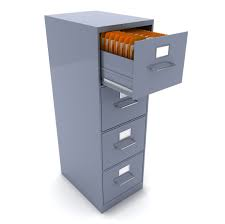 “Through metaphors we extend our understanding.”
S. Pugh, 1989. Metaphor and Learning. Reading Research and Instruction, v. 28, 3.
Objectives
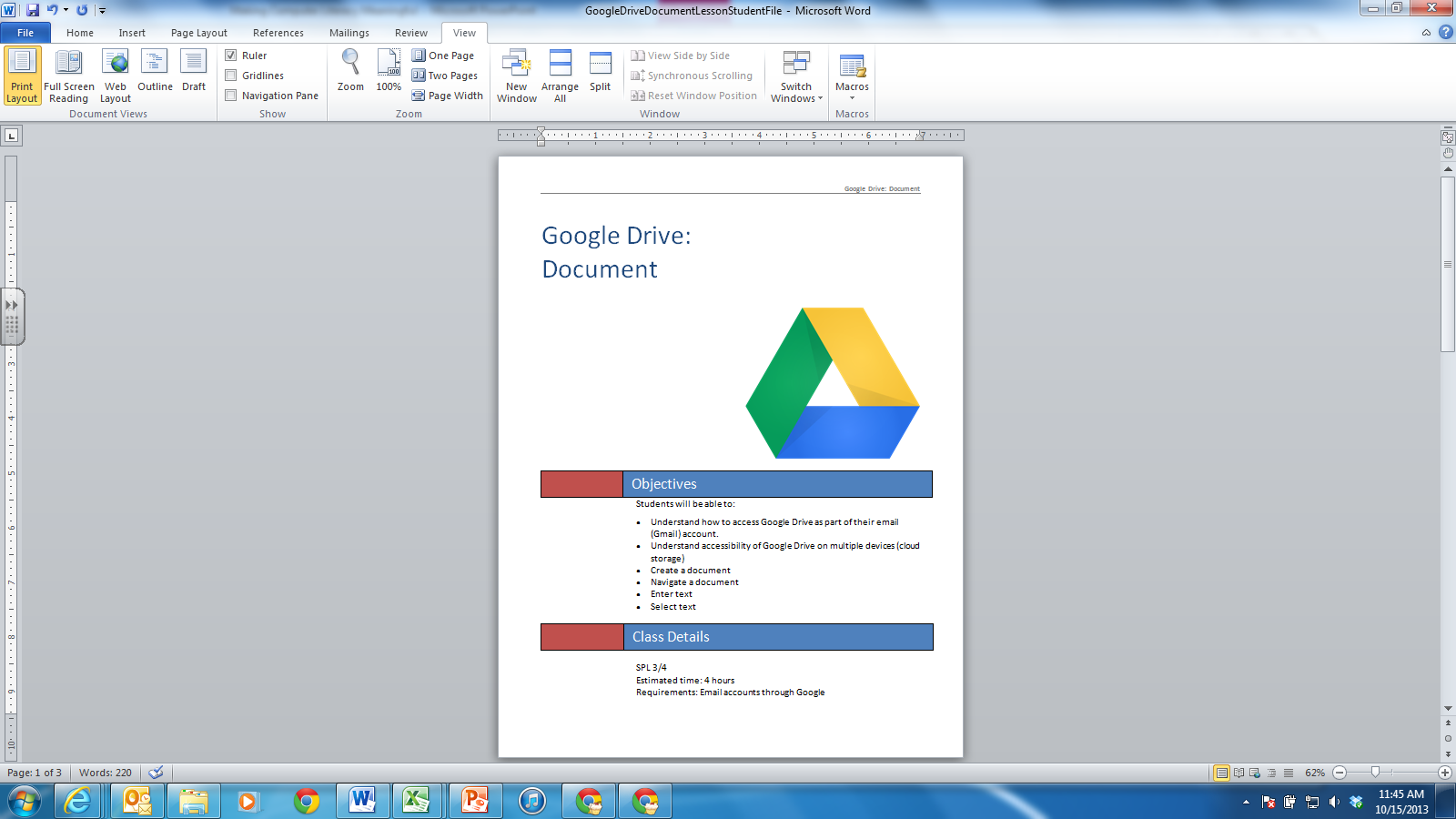 Stated simply 
Written in terms of what students will learn or do.
Echevaria & Graves (2007).  Sheltered content instruction: Teaching English language learners with diverse abilities.  3rd Ed. Boston: Allyn & Bacon.
Vocabulary & Building Background
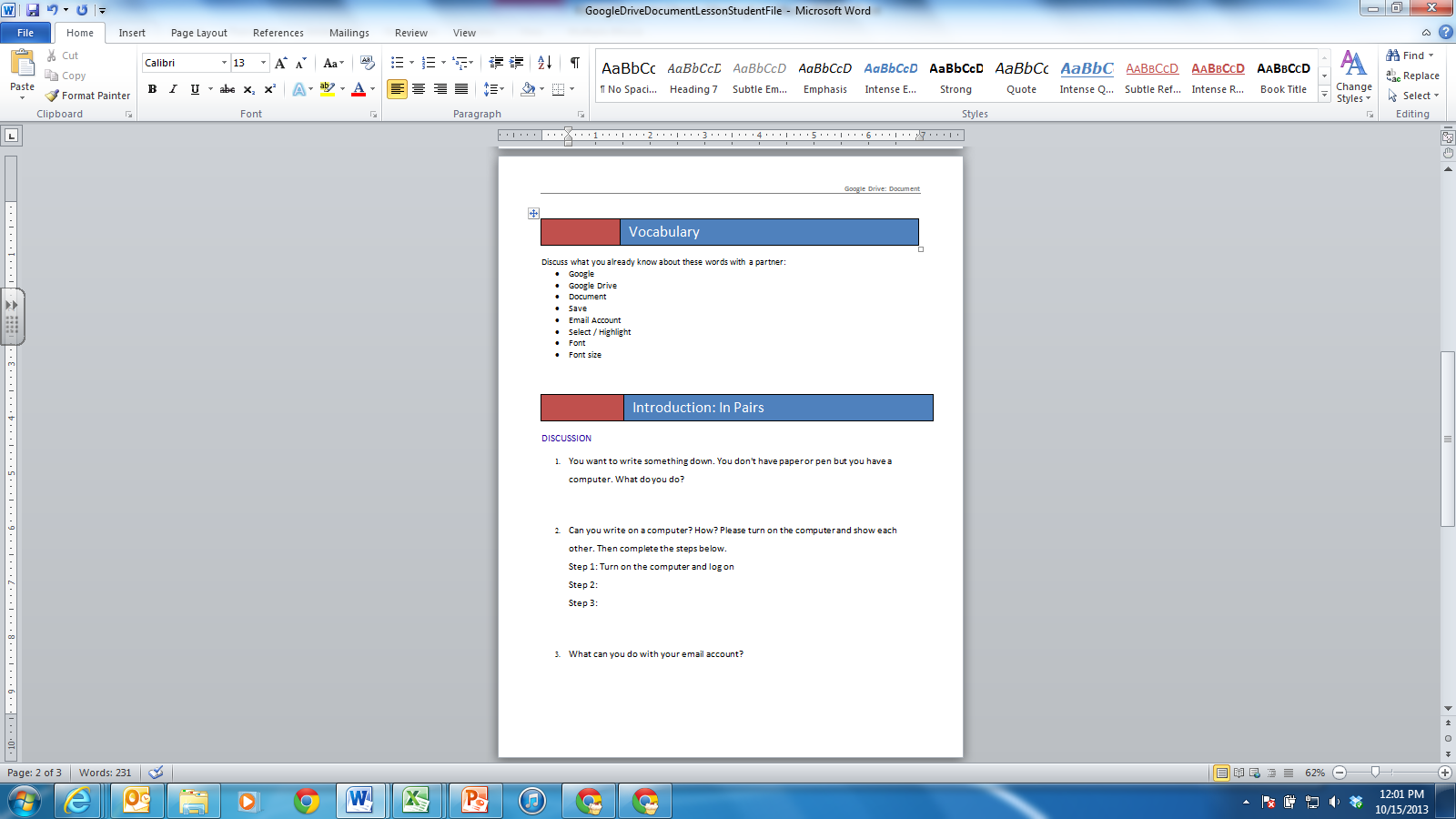 Connecting what Ss already know to the new content
From personal experience
From prior lessons
Introducing vocabulary
Exploring to learn
Personalized Tasks/Assessment
Contextualization & personalization increases  
Motivation 
Engagement
Amount learned  
Perceived competence and levels of aspiration
Cordova & Lepper, 1996. Intrinsic motivation and the process of learning: Beneficial effects of contextualization, personalization, and choice. Journal of Educational Psychology, Vol 88(4), Dec 1996, 715-730.
Lesson & Outcomes: MS Word
Level: Intermediate
MS Word I

A discussion of all workshops and contents offered
Students start to think about what they want to learn
We formulate possible goals; students choose a goal among these
We create a Word Document with individual goals and practice formatting, inserting clipart or pictures from the web
[Speaker Notes: Stds also learned about setting goals, deadlines and meeting these goals.]
Lessons & Outcomes: MS Excel
Level: Intermediate
MS Excel I

Mini packets of M & Ms used for numerical data
Autosum & Auto Average
Generate chart
Lessons & Outcomes: MS Excel
Level: Advanced
MS Excel I

Students learn about Neela’s Chocolate Addiction
They learn how to employ formulas 
We also have a discussion on the health impact of an unhealthy diet
Students also identify the financial cost of over-eating
Wrap Up
Background
Instructional philosophy and principles
Optimal sequencing
Lesson elements
Example lessons
References
Cordova & Lepper, 1996. Intrinsic motivation and the process of learning: Beneficial effects of contextualization, personalization, and choice. Journal of Educational Psychology, Vol 88(4), Dec 1996, 715-730.

Echevaria & Graves (2007).  Sheltered content instruction: Teaching English language learners with diverse abilities.  3rd Ed. Boston: Allyn & Bacon.

Pugh, 1989. Metaphor and Learning. Reading Research and Instruction, v. 28, 3
Team Computer Literacy!
Visit us for future lessons at
www.teamcomplit.weebly.com